Projet Android
Content Provider 

 Par Trystan Charton
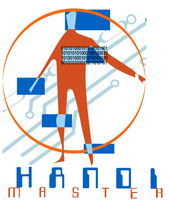 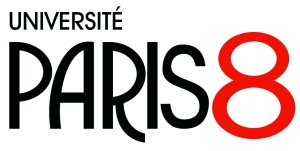 Sommaire
Qu’est ce qu’un content provider
Qu’est ce qu’une URI
ContactsContract
Contacts Provider
Mon appli
Conclusion
Démonstration
2
Charton Trystan -- Projet Android
lundi 7 janvier 2019
Qu’est ce qu’un content provider
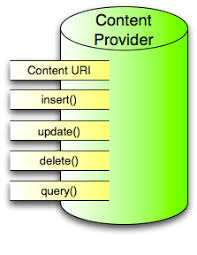 Moyen de stocker et récupérer des données
Accessible à toutes les applications
Plusieurs content provider par défaut
Contenu d’un content provider =>
3
Charton Trystan -- Projet Android
lundi 7 janvier 2019
Qu’est ce qu’une URI
URI : Universal Resource Identifier 
Identifier une ressource sur un réseau
Que se soit supprimée ou déplacée
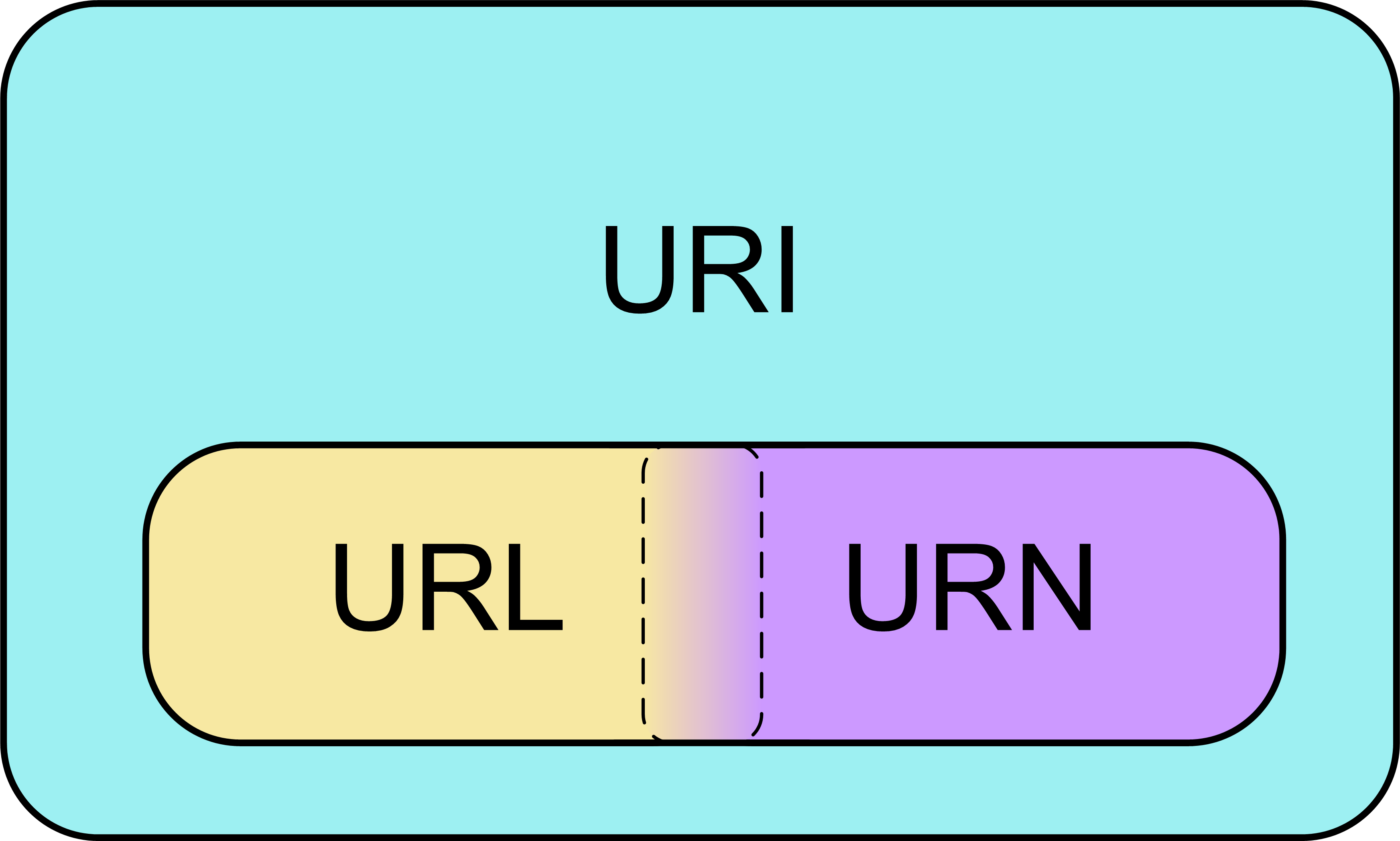 4
Charton Trystan -- Projet Android
lundi 7 janvier 2019
ContactsContract
Contrat entre l’application et le contact provider
Contient toutes les définitions des URIs
ContactsContract.Contacts
5
Charton Trystan -- Projet Android
lundi 7 janvier 2019
Contacts Provider
6
Charton Trystan -- Projet Android
lundi 7 janvier 2019
Mon appli
Tutoriel : https://developer.android.com/training/contacts-provider/retrieve-names
7
Charton Trystan -- Projet Android
lundi 7 janvier 2019
Conclusion
Problème avec le tuto
D’autres mais : 
Plus complexe
Mal expliqué
Incomplet
Compilent pas
8
Charton Trystan -- Projet Android
lundi 7 janvier 2019
Démonstration
9
Charton Trystan -- Projet Android
lundi 7 janvier 2019